Special Education Parent Training/Resources
Oneonta City Schools
Amanda Phelps, Special Education coordinator
Special Education Parent Rights
A current copy of the Special Education Rights is on the SDE's Web site at www.alsde.edu. A Physical copy l must be provided to parent(s) once per school year as required below. A copy of the Special Education Rights under IDEA must be given to the parents only one time per school year, except that a copy must also be given to the parents:(a) Upon initial referral or parental request for an initial evaluation,(b) Upon receipt of the first State complaint under these rules and upon receipt of the first due process hearing request in a school year,(c) In accordance with the discipline procedures in these rules, and(d) Upon request by the parent.
If at anytime you have questions about your parents right please contact your child’s special education teacher or Mrs. Phelps at 205-536-7756.
Homework
HomeworkAlabama is a great resource for parents needing help with their child’s homework. This can be accessed at the following site and is free of charge. https://aplsws1.apls.state.al.us/aplsnew/web/homework/
Khan Academy is another great online resource for parents to assist their child. https://www.khanacademy.org/
Resources
For more resources like those listed here please contact your child’s teacher.
Local Resources
Our public library in Oneonta is a great resource for students and parents. It offers free internet and membership is free. 
Many local restaurants also offer free internet including Sweetie’s Place, McDonalds, and Millers Soda Shop.
The Hope House offers family resources and can be reached at 205-625-4673
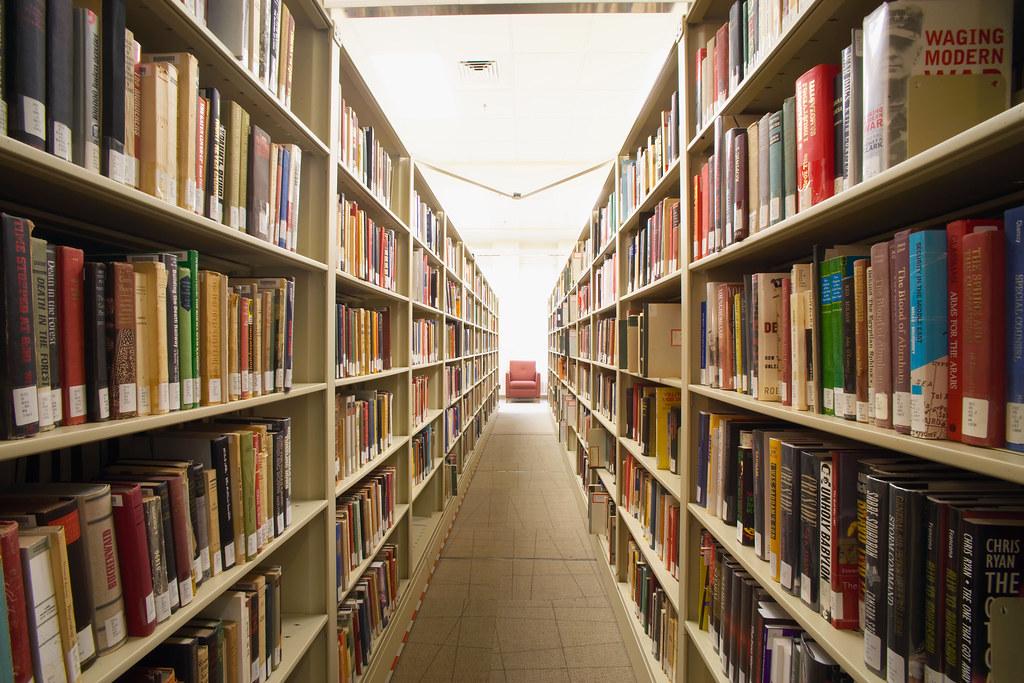 Participation in IEP meetings
What can I do to be prepared for my child’s meeting?
IEP Meeting
Bring your child’s needs and strengths to the table. . . 
You know your child in a completely different setting that your child’s teachers do. Come prepared to discuss your child’s strengths and needs at home. 
How is homework?
What motivate your child?
What interests your child?
Speak up
You are such a valuable asset to our team and we need to hear from you. Don’t be afraid to ask questions, ask for clarification and make suggestions.
Related Services
Your child may qualify for and exhibit a need for the following related services in the schools:
Occupation Therapy
Physical Therapy
Vision Therapy
Speech Therapy
If you are unsure if your child has needs in this area please contact your child’s teacher.
How can I be involved with my child’s learning and school?
Attend IEP meetings
Hold phone/teacher conferences as needed
Use email to stay in contact with your child’s teacher
Stay updated through Power School on grades and attendance
COVID has given us even more restrictions on ways to be involved at school but don’t worry, we are here to help you feel included!
School Contacts:
Amanda Phelps, Special Education Coordinator: aphelps@ocsredskins.com
Sarah Whitley, Speech Language Pathologist: swhitley@ocsredskins.com
Liz Miller, OES Special ED, lmiller@ocsredskins.com
Tonya Short, OMS Special ED: tshort@ocsredskins.com
Robin Stover, OES/OMS Special ED: rminor@ocsredskins.com
Disa Hickman, OES/OMS Special ED, dhickman@ocsredskins.com
Lauren Champion, OES Special ED: lchampion@ocsredskins.com
Hannah Chapman, OHS Special ED: hchapman@ocsredskins.com